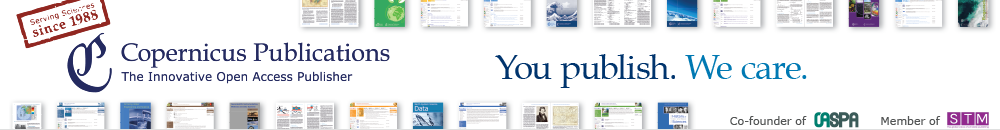 Pricing from an open-access publisher’s perspective

The example of Copernicus Publications


Dr Xenia van Edig
Copernicus Publications | 28 June 2018
History of Copernicus Publications
Founding of Copernicus in 1988 as a spin-off of the Max-Planck-	Institute for Solar System Research
 	Organization of scientific meetings & conferences	since 1988
 	1994 start of Copernicus Publications
 	2001 start of the first open-access society journal, followed by the  	move of 	the other journals towards OA
 	2018 Copernicus Publications publishes 41 peer-reviewed open 	access journals and peer-reviewed proceedings and 20 access-	reviewed scientific discussion forums
 	37 journals owned learned societies and other scientific organizations
 	52 staff members, offices in Göttingen/Germany 
	Co-founder of OASPA, member of stm, member of ORCID, member of  	COPE, partner of OpenAiRE
 	4,863 articles | 3,650 discussion papers in 2017
Why we are different from most other publishers
Insourcing
Staff costs vs. costs for third parties
Development work for review system done in-house 
 	Publishing services for learned societies and other scientific 	institutions	
No in-house scientific editors 
No ownership for 90% of the journals
APCs: joint decision with customers
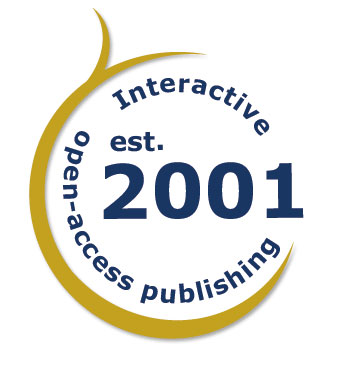 Workflow I
Each journal has its own domain and corporate design
Registration of domains for website and journal library
Own look and feel: in-house graphic designer 
 	Own editorial support system
Copernicus Office Editor: review system
High degree of customization
1 in-house developer
 Editorial Support
File validation (technical checks, e.g. plagiarism screening)
Personal support for editors, authors and referees during the peer review process
4 editorial support officers
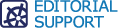 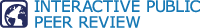 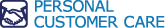 Workflow II
Production file validation + typesetting + image processing
LaTex, early conversion in XML
20 typesetters, thereof 3 also do image processing + 1 graphic designer
 	English language copy-editing
Native speakers with scientific back ground
13 copy editors 
 	Online publication
DOI registration
Journal library and distribution to indexing services, databases, repositories
1 developer  
 	Invoicing
Invoice changes, splittings, etc.
1 accountant
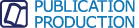 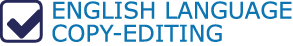 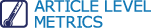 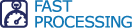 What else I?
10% free pages for waivers
 	Long-term archiving with Portico, CLOCKKS, German National Library, 	Gottfried Wilhelm Leibniz Library
 	Media and Communications
Twitter channels, news items, community mailings
 	Promotion
Promotion material, exhibitions booths …
 	Indexing	
Application process
Control if content is available (subscriptions for Web of Science and Scopus)
 	Credit-card fees for APCs
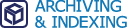 What else II?
Office infrastructure
 	Policies: data, publications ethics, competing interest, etc.
 	Further education of staff
 	Features: asset tab, full-text html, enhancements of CO Editor, etc.
	COPE membership of all journals
 	ORCID integration
 	No set-up costs for new journals
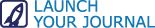 Business model
Learned society/scientific institutions retain ownership
 	License contracts
Licenses fee: APC income + income from print subscriptions minus internal APCs that cover Copernicus’ costs 
 	Owner can subsidize journals or can generate income for their 	outreach, to launch new journals, etc.
Forwarding of internal APCs to the authors
Central Payment of APCs by journal owner
APCs higher or lower than internal APC -> Positive of negative license fee
 	Revisit of agreed initial Copernicus APCs after 3 years (comparison 	with actual	costs of the journal)
 	Current internal APC
One stage: €55/€60 net per page
Two stage: €69/75 net per page
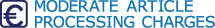 Copernicus Publications cost structure 2017
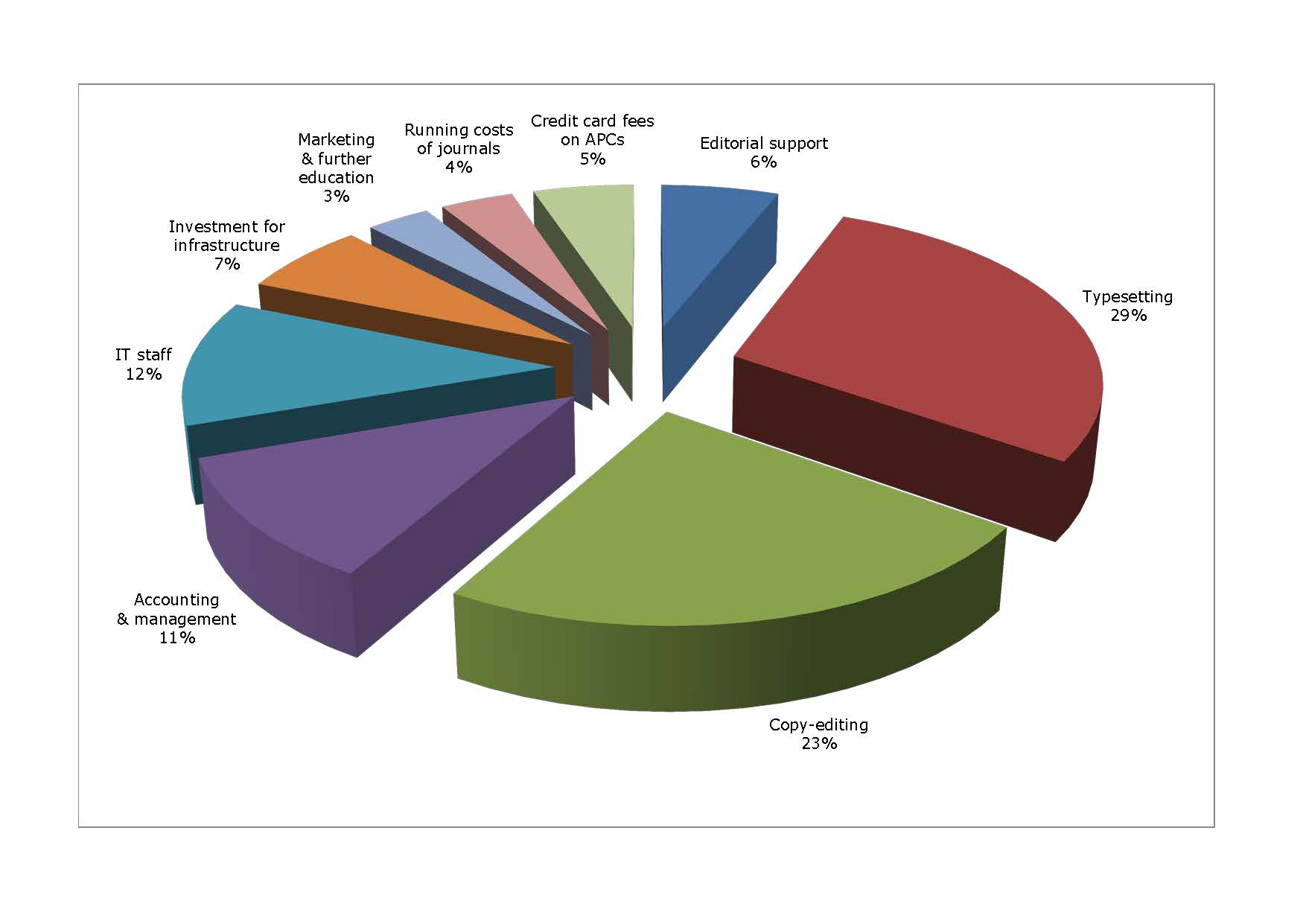 Conclusions
Salaries and office infrastructure for editorial support, typesetting, 	and copy-editing staff account for 58% of Copernicus’ costs
 	Indirect costs for salaries and office infrastructure of IT staff, 	accounting and management, and the acquirement of hard- and 	software contribute 30% to costs 
 	Running costs for DOIs, plagiarism check, archiving, and indexing are 	comparatively low with 4%
 	Direct promotion costs, costs for representation and travelling, and 	further education of staff are low as well with 3 %
 	Credit-card fees on APCs account for 5% of the costs
Thank you very much for your attention!
@XeniavanEdig
@copernicus_org
xenia.van.edig@copernicus.org